2020-21年度のための地区研修協議会
部門別協議会　「クラブ奉仕・SAA」部門
衛星クラブと
会員種類の多様化について
2020年4月
「クラブ奉仕・SAA」部門　サブリーダー
　2019-20クラブ奉仕・拡大増強委員長　
  　　　　　　　　　藤井　眞澄 　（大阪南ＲＣ）
1
こんなことはありませんか
退職したから
退会するね
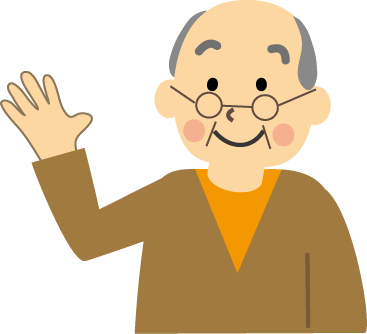 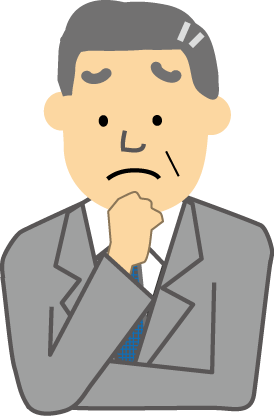 なかなか会員が増えないなー
歳を取ったから退会するね
ロータリアン
(増強関係者)
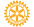 お年寄り
忙しいから例会出席できない
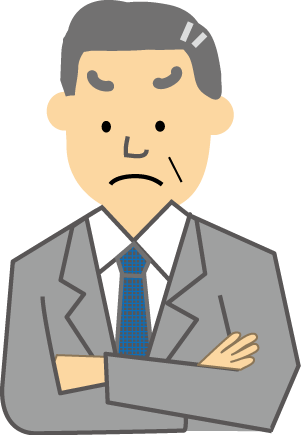 親父と同じRCはいや!
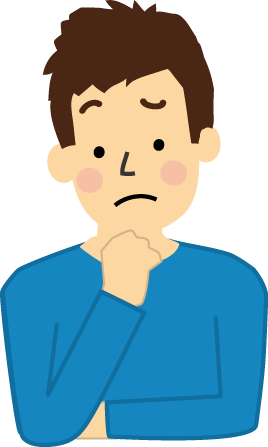 忙しいから退会するね
RACを卒業後ロータリーとも縁が切れたなー
働き盛り
忙しいから入会は無理!
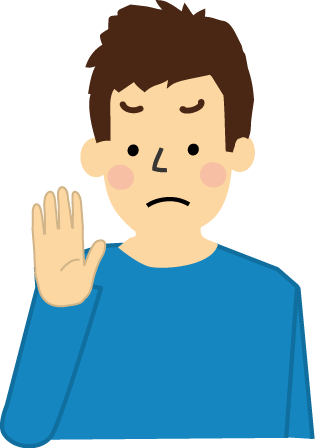 子息、RAC-卒業者
時間も、金もないから入会は無理
衛星クラブ、会員種類の多様化について考えてみませんか
若者
衛星クラブについて
(2013規定審議会で採択)
・スポンサークラブが内部クラブとして設立

・原則新クラブ移行までの暫定クラブの位置づけ、ただし移行期間の制限なし

・設立メンバーは８名以上（上限なし）

・名称は
「○○△△ロータリー衛星クラブ」
(○○は本ロータリークラブの名称、
△△は衛星クラブの名称)

・ロータリー内部（ＲＩ）での身分は、
「本クラブ会員」扱い・・・人頭分担金など

・衛星クラブは独自の細則をもとに運営
（例会頻度・場所・時間、会費、理事会など）
細則は本クラブの承認が必要
運営も本クラブの指導が必要
○○ＲＣ
衛星クラブは、本クラブ（〇〇ＲＣ）の内部クラブとして設立
スポンサー
クラブ 
（本クラブ）
指導
衛星クラブ
（新設）
衛星クラブと新クラブについて
（衛星クラブ設立）
（新クラブ設立）
○○ＲＣ
・新クラブは既存クラブとは別のクラブ










・設立メンバーは２０名以上
・衛星クラブは、本クラブ（○○ＲＣ）の内部クラブとして設立








・設立メンバーは８人以上
○○ＲＣ
スポンサー
クラブ 
（既存クラブ）
スポンサー
クラブ 
（本クラブ）
（設立支援）
指導
新クラブ設立
衛星クラブ設立
衛星クラブの活用について
○○ＲＣ
衛星クラブ候補者
・RAC現役、卒業者
・意欲のある若者

・ロータリアンの子息

・忙しくて昼の例会には
出席困難者
・ロータリー学友　・・・
スポンサー
クラブ 
（本クラブ）
入会
衛星クラブ
衛星クラブのルール(細則)を、本クラブと異なる内容とすることで多様な会員に入会していただく
(例:安い会費、夕方の例会、2回/月の例会など)
衛星クラブの活用例～若い世代の入会と育成を狙いとする例～
多くのＲＣ
多くの若い人
○昼間の例会
○高額の会費
（一流ホテルでの会食）
○忙しくて昼間に時間が取れない
○金がない
入会
衛星クラブ設立
（既存クラブとは異なる例会、会費など）
主に２０～４０歳台の能力のある若い世代
（ＲＡＣ、ＩＡＣの卒業者、奉仕活動に興味がある若者など）
入会
本クラブにとってのメリット（ねらい）
会員増強、活動範囲の広がり（会員多様化、奉仕活動）、将来のリーダー育成、将来の本クラブ入会、（将来の新クラブ？）
衛星クラブ設立までの流れ(例)
２６６０地区ガバナー
（ガバナー事務所）
ＲＩ　日本事務局　
クラブ・地区支援室（東京）
(○○ＲＣ)
申請
事前調整
承認
※２
内諾
設立決定
（理事会、総会）
内申
クラブ内合意形成
・ターゲットは？
・設立時期（目標）は？
（※１）
衛星ク
ラ
ブ設立
設立申請書
ドラフト作成
設立申請書
衛星クラブの名称、制度検討
細則の変更、制定
※１　
衛星クラブ名は英語名も記載
設立メンバーはエクセルの専用様式使用
※２
申請後１５日は見込んでおく
会員候補者
の確保
役員候補者の内定(議長、幹事など)
日本の衛星クラブ(‘20/4/1現在)
衛星クラブ   12
本クラブに移行　3
終結　3
(合計　18クラブ)
会員種別に関するルール変更
クラブ細則を変更することにより次の例外が認められることとなった。(２０１６規定審議会)
○例会と出席に関する規定の例外
(クラブ定款　第７条第１節(f)項、第１３条第４節(c)項)
・例会の回数、内容などの変更　　
・出席に関する規定の変更
○会員身分に関する規定の例外
(クラブ定款第８条　第７節)
・会員種類の多様化
・二重会員など
多様な例会が可能に
これらを組み合わせていろいろな会員種別が可能に
いろいろな会員種別
正会員
正会員、名誉会員以外の会員
名誉会員
従来型の会員
会員のベース
新たな会員（例）
・ＯＢ会員、シニア会員
・ジュニア会員
・法人会員
・遠隔地会員
・アラカルト会員
・家族会員　・・・・
ＲＩは暫定的なものを除き推奨していない
細則で、例会、会費の取り扱いなどを規定
(詳細は2660地区ホームページ/資料ダウンロードページ内－地区委員会資料－クラブ奉仕・拡大増強委員会を参照）
会員種別の多様化に関する検討事項
会員種類ごとに次の各項目をどうするのか決めて、クラブ細則に盛り込む必要があります。
例会の取り扱い
従来通りの例会、WEBなどで補完など。
例会の出席義務
従来通りの出席義務を課す、緩和する、適用免除する、出席義務を緩和した会員が例会に出席した場合の取り扱い（ビジターフィー相当額の聴収等）など。
入会金、会費
免除か、減額か、減額の程度は、など。

なお、こうして規定された会員は正会員である限り、RIに対して人頭分担金など、地区に対して地区負担金など従来の正会員と同じ費用を支払う必要があります。
おわり
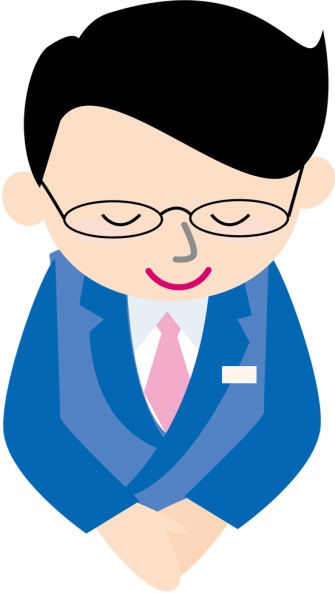 ご清聴ありがとう
ございました。